Veterinary Science Employer Survey
DESE Chapter 74 Frameworks
Employer Survey Findings
25 Employers Participated
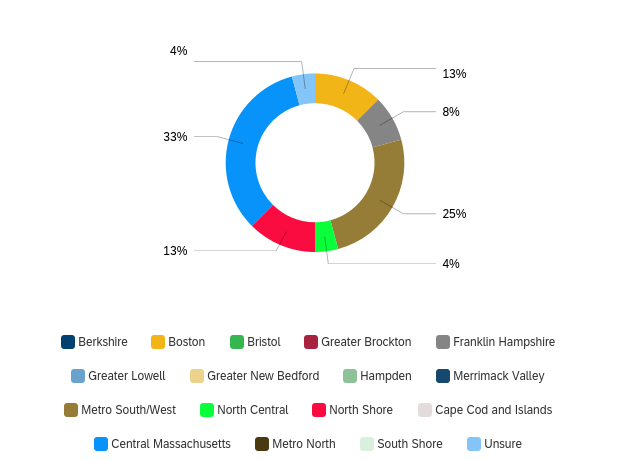 Do you have difficulty finding well-qualified employees for the majority of your jobs?
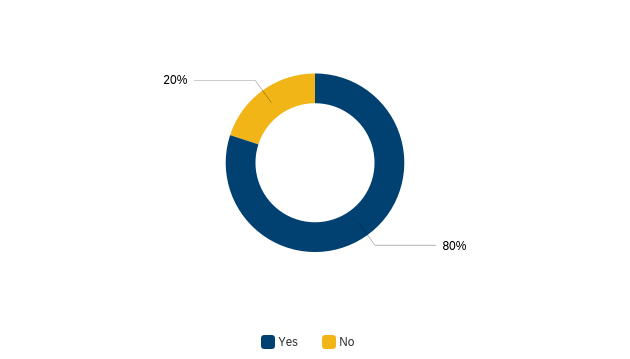 Key Findings:
Need necessary skills
Limited work experience
Lack of training and proper credentials
Competition from other employers
What job levels are hardest to fill in your company?
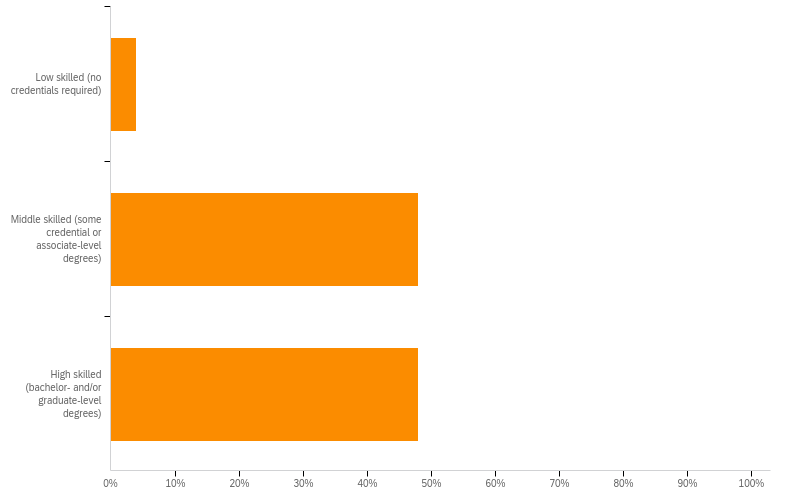 Key Findings:
13 Veterinary Technician and other related technicians
8 Veterinarians
2 Researchers
Math Skills Key Finding
Math skill deficits were related to measurements and charts
Do you have any other comments on the math skills needed by your workforce?
Reading, Writing, Language Skills Key Finding 
Skill deficits were all related to written communication
Do you have any other comments on the Reading, Writing and Language skills needed by your workforce?
Employability Skills Key Finding 
Skill deficits reflected in how individuals contribute to the working environment
Do you have any other comments on the employability skills needed by your workforce?
Technology Skills Key Finding 
Skill deficits tied to specialized software and communications
Medical Tools/Devices Skills Key Finding 
Skill deficits in specialty equipment
Digital Literacy Skills Key Finding 
Cybersecurity is the only significant skill deficit
Are there any other digital literacy skills are required to perform job-related tasks in your business/company? Please list the skill.
What medical software program does your practice use?
What are the top five skill-specific or career-specific certifications that your company values?
What are the top five associate (2-year) degrees that your company values?
What are the top five jobs in your company that only require a high school diploma as a requirement for employment?
When hiring new employees, are there any other types of degrees, credentials, or experiences indicate that an individual has obtained the necessary knowledge and skills for successful job performance?
Do you offer work-based learning opportunities for students in your business? If so, please identify all that apply.
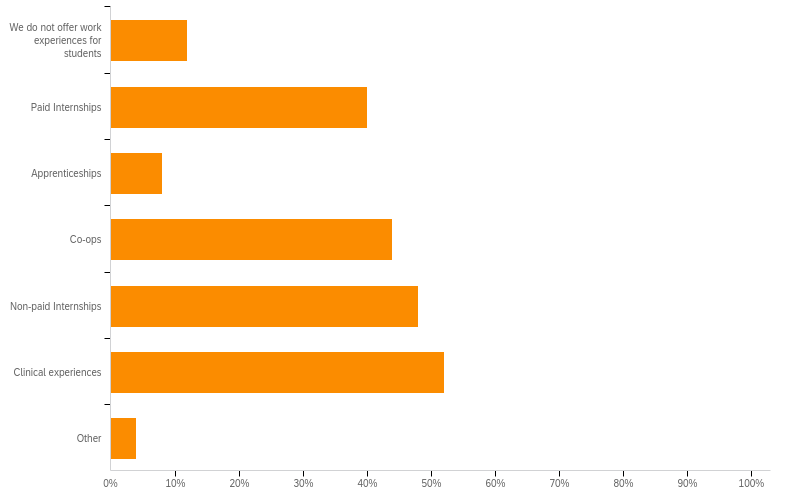 Please use the space below to provide additional comments that you believe could assist our local and state educators in maximizing their knowledge and relationships to help better meet the needs of local employers.
Please use the space below to provide additional comments that you believe could assist our local and state educators in maximizing their knowledge and relationships to help better meet the needs of local employers.
Thank you!
Tracey.Bryan@ns4ed.com 
Trevor.Stokes@ns4ed.com